ИТОГ ПО КРУЖКОВОЙ РАБОТЕ В СТАРШЕЙ ГРУППЕ «КОЛОКОЛЬЧИКИ»
ОБУЧЕНИЕ ГРАМОТЕ С ИСПОЛЬЗОВАНИЕМ МЕТОДИКИ БОНДАРЕНКО Т.М.
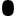 ОЖИДАЕМЫЙ РЕЗУЛЬТАТ
ДЕТИ ПРОЯВЯТ ИНТЕРЕС К САМОСТОЯТЕЛЬНОМУ ЧТЕНИЮ, ЗАХОТЯТ ИСПОЛЬЗОВАТЬ ПОЛУЧЕННЫЕ ЗНАНИЯ
ДЕТИ С УДОВОЛЬСТВИЕМ РАССМАТРИВАЮТ (ПРОЧИТЫВАЮТ КНИГИ ИЗ ГРУППОВОЙ БИБИЛОТЕКИ, ИНФОРМАЦИЮ (ВРЕМЕНА ГОДА, МЕСЯЦЫ, ДНИ НЕДЕЛИ,  ИМЕНА ДЕТЕЙ…)
УСПЕЛИ ПРОЙТИ ПЯТЬ ТВЕРДЫХ ГЛАСНЫХ, ДЕСЯТЬ СОГЛАСНЫХ. НАУЧИЛИСЬ ИХ РАЗЛИЧАТЬ
НАУЧИЛИСЬ СЛОГОСЛОЖЕНИЮ (ДВУХЗВУКОВОЙ И ТРЕХЗВУКОВОЙ СЛОГИ)
ЗАДАНИЯ ДЕТЯМ ДАВАЛИСЬ С УЧЕТОМ УРОВНЯ РАЗВИТИЯ: НЕКОТОРЫЕ ПРОЧИТЫВАЛИ СЛОГИ, А НЕКОТОРЫЕ МОГЛИ ПРОЧИТАТЬ СЛОВА
К КОНЦУ ГОДА НЕКОТОРЫЕ ДЕТИ НАУЧИЛИСЬ ИЗ СЛОГОВ, РАСПОЛОЖЕННЫХ В ТАБЛИЦЕ В ХАОТИЧНОМ ПОРЯДКЕ, НАХОДИТЬ СЛОВА (Д/И «ПРЯТКИ»)
ИСПОЛЬЗОВАЛА ИГРОВЫЕ ПРИЁМЫ:
- СХЕМА – РИСУНОК «БУКВА ИДЁТ В ГОСТИ»  (СНАЧАЛА ГЛАСНЫЙ ЗВУК ИДЕТ К СОГЛАСНОМУ И НАОБОРОТ) - НАЙДИ НУЖНЫЙ СЛОГ, СЛОВО (МОЖНО ИСПОЛЬЗОВАТЬ МЕТОДИКУ ДОМАНА-МАНИЧЕНКО: ДЛЯ ТЕХ, КТО ЧАСТО ПРОПУСКАЕТ – ЗРИТЕЛЬНОЕ ЗАПОМИНАНИЕ СЛОГОВ)- «Я НАЧНУ, А ТЫ ПРОДОЛЖИ»  (ПЕРВЫЙ СЛОГ – ДЕТИ ПРИДУМЫВАЮТ СЛОВО, НАПРИМЕР, «ЛА» – ДЕТИ «ЛАДУШКИ…»)- ТАБЛИЦА СО СЛОГАМИ (Д/И «ПРЯТКИ»)
НАУЧИЛИСЬ:
ОПРЕДЕЛЯТЬ МЕСТО ЗВУКА В СЛОВАХ;
 - ДЕЛИТЬ СЛОВА НА СЛОГИ;- СОСТАВЛЯТЬ ИЗ СЛОВ ПРЕДЛОЖЕНИЯ, ИЗОБРАЖАТЬ СХЕМАТИЧНО;- ПОЗНАКОМИЛИСЬ С УДАРЕНИЕМ, СО ЗНАКАМИ ПРЕПИНАНИЯ (!, ?, .)
ПЕЧАТАНИЕ В ТЕТРАДЯХ – ВТОРАЯ ЧАСТЬ ЗАНЯТИЯ: НА ПЕРВОЙ СТРОЧКЕ – БУКВА, НА ВТОРОЙ И ТРЕТЬЕЙ – ПЕЧАТАНИЕ СЛОГОВ, ЧЕТВЕРТАЯ – ПЕЧАТАНИЕ СЛОВА ИЛИ СХЕМАТИЧНОЕ ИЗОБРАЖЕНИЕ ПРЕДЛОЖЕНИЯ, ИЛИ УДАРЕНИЕ В СЛОВЕ, ИЛИ ЗНАКИ ПРЕПИНАНИЯ
ПРОВОДИЛА ДВЕ САМОСТОЯТЕЛЬНЫХ РАБОТЫ